Путешествие в одну из стран Древнего мира.Фёдорова И.А. МАОУ “Лицей № 36”
?
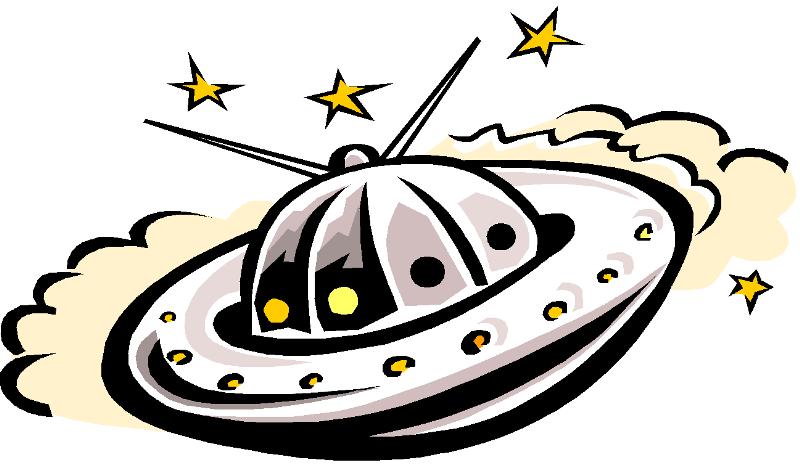 О какой стране пойдёт речь на уроке?
На нильских берегах она была.
Богатой и цветущею слыла.
И ею фараоны управляли,
Восстания рабов здесь подавляли.
Египет
Подумайте, какие вопросы мы будем рассматривать на уроке?
План:
1)Географическое положение.
2)Природные условия.
3)Население.
4)Культура и религия.
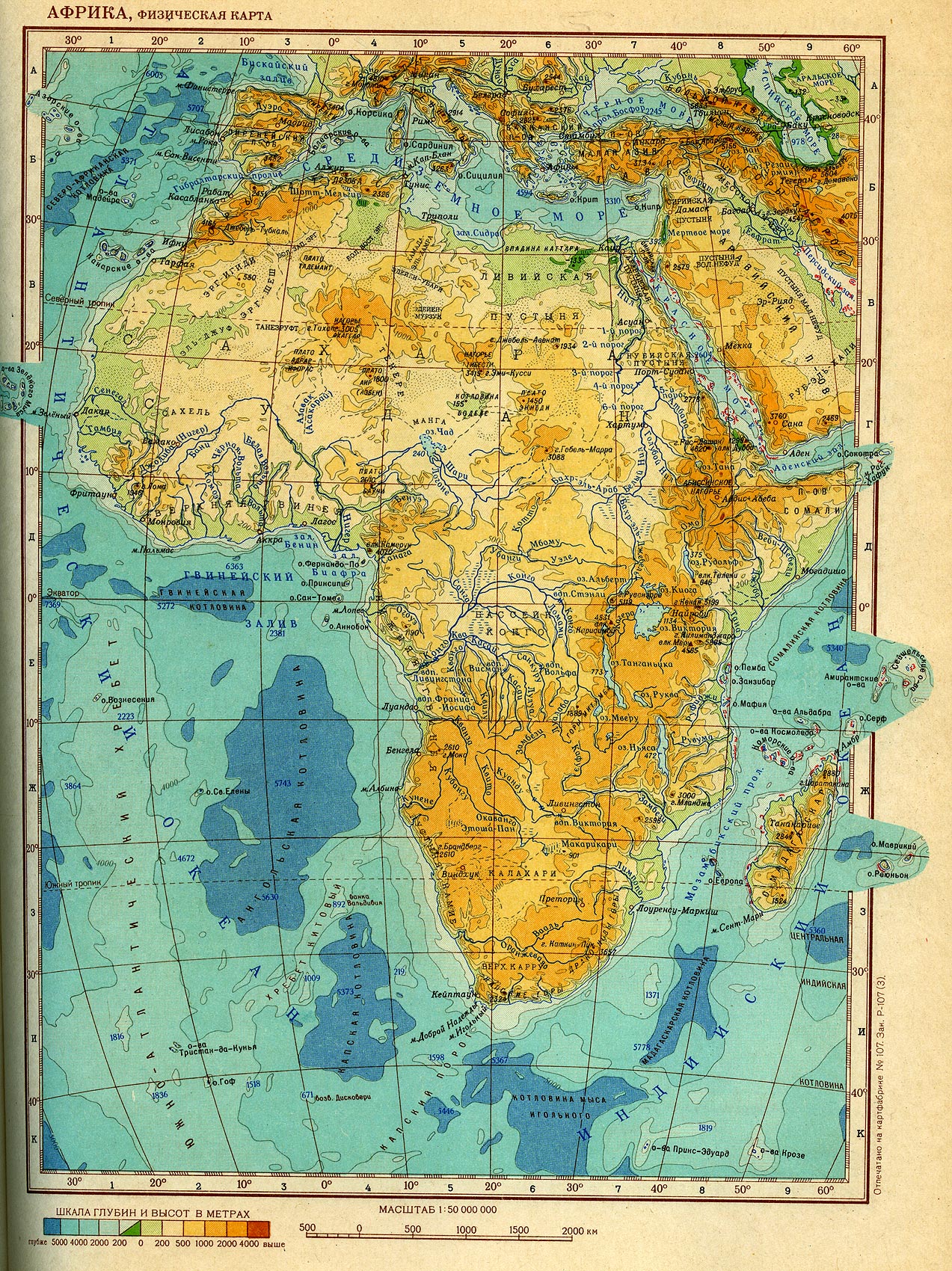 1)Покажите на карте Африку.2)Египет.3)Моря, омывающие Египет.4)реку Нил.
Отправимся в путешествие.
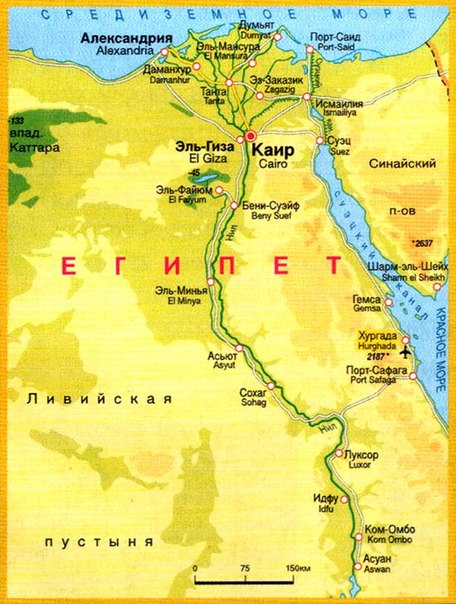 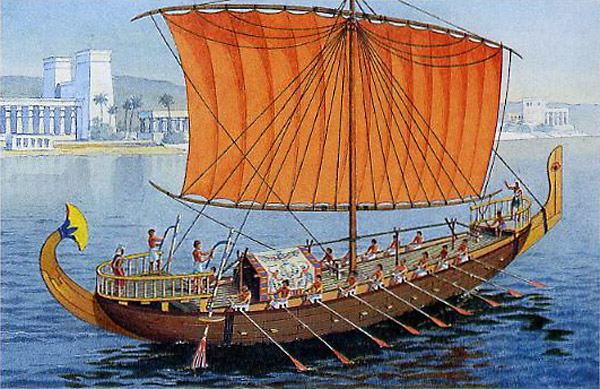 Историческая  арифметика. Решите пример и объясните получившиеся слова.
(АП+МЕМФ+ОСИР+АНУБ)·ИС =
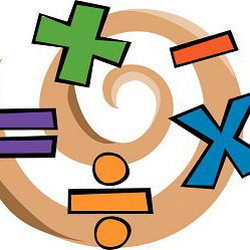 Апис
Мемфис
ОсирисАнубис
Историческая  арифметика. Решите пример и объясните получившиеся слова.
(Д+Р)· ЕЛЬ+(ТА+ЕФ)=
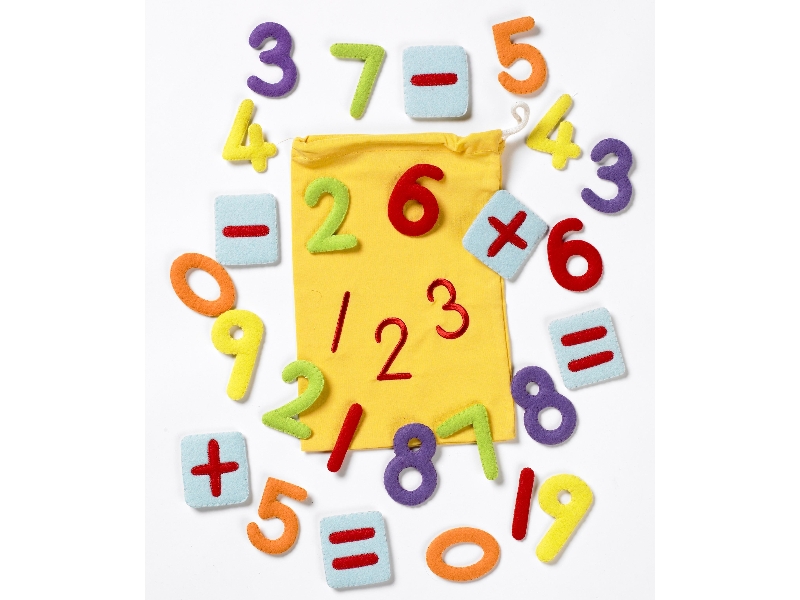 Дельта
Рельеф
Скажите, на что похожа дельта?
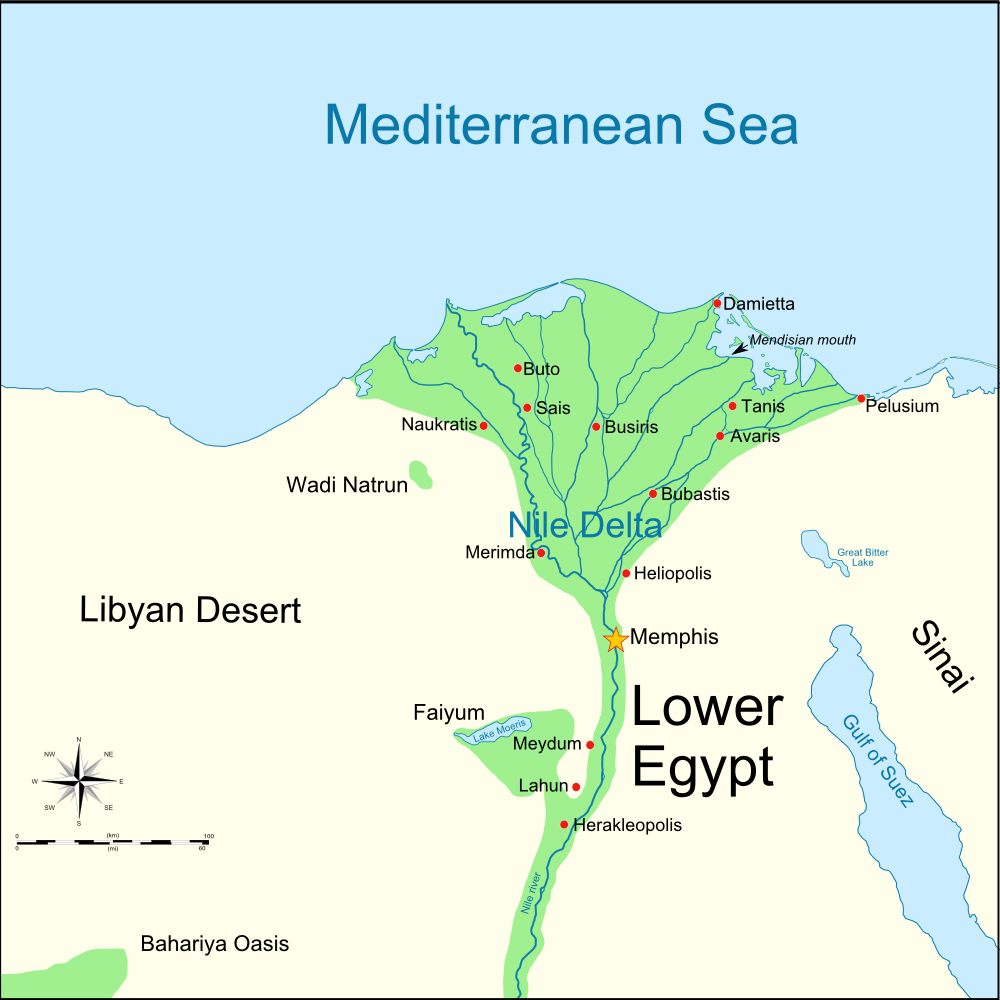 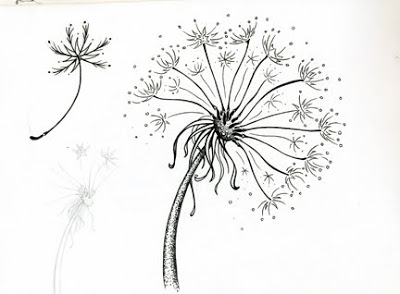 Расскажите как выглядит Нил.
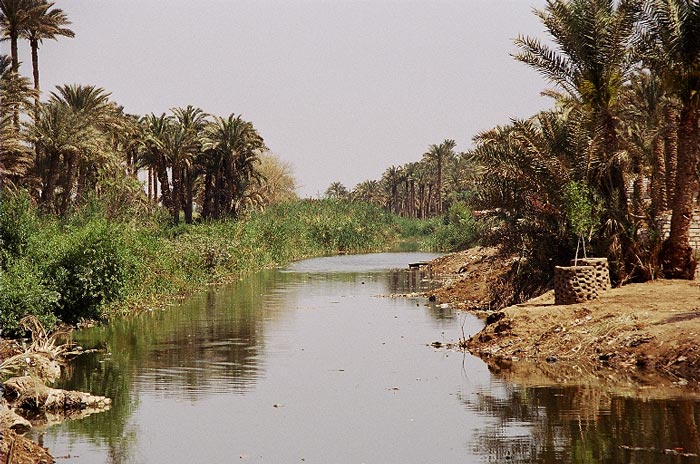 Назовите + и - папируса
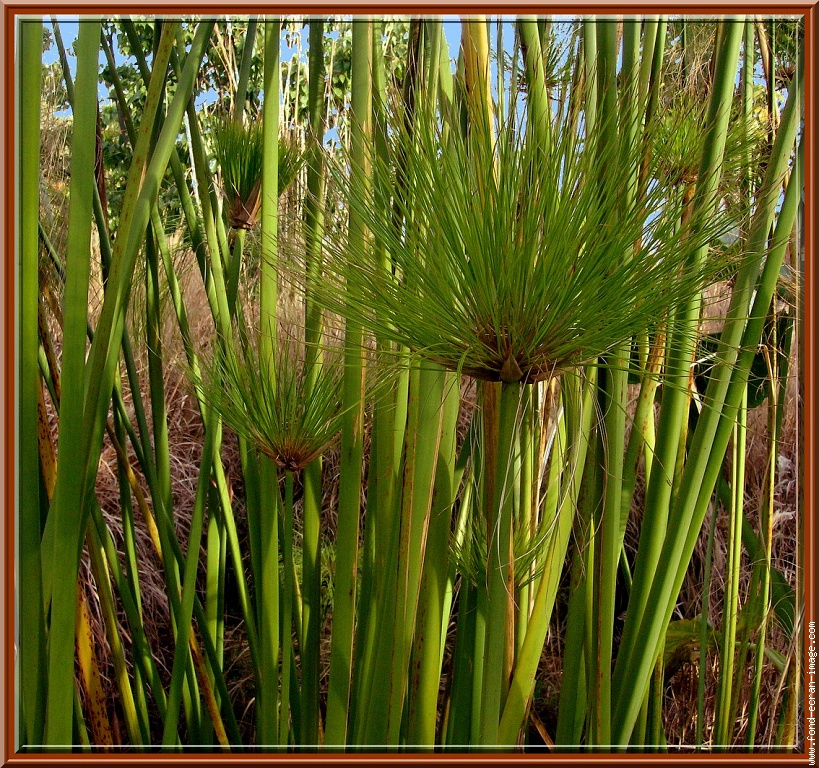 +    Материал для письма.
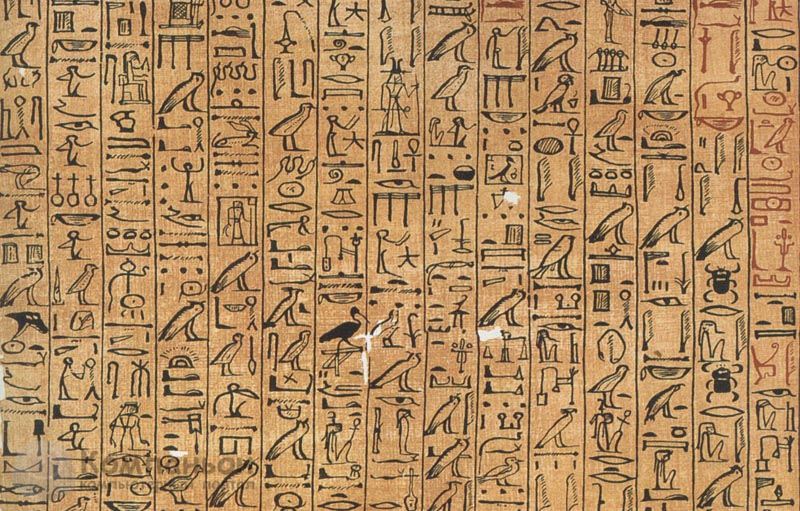 -  В зарослях папируса прятались хищники.
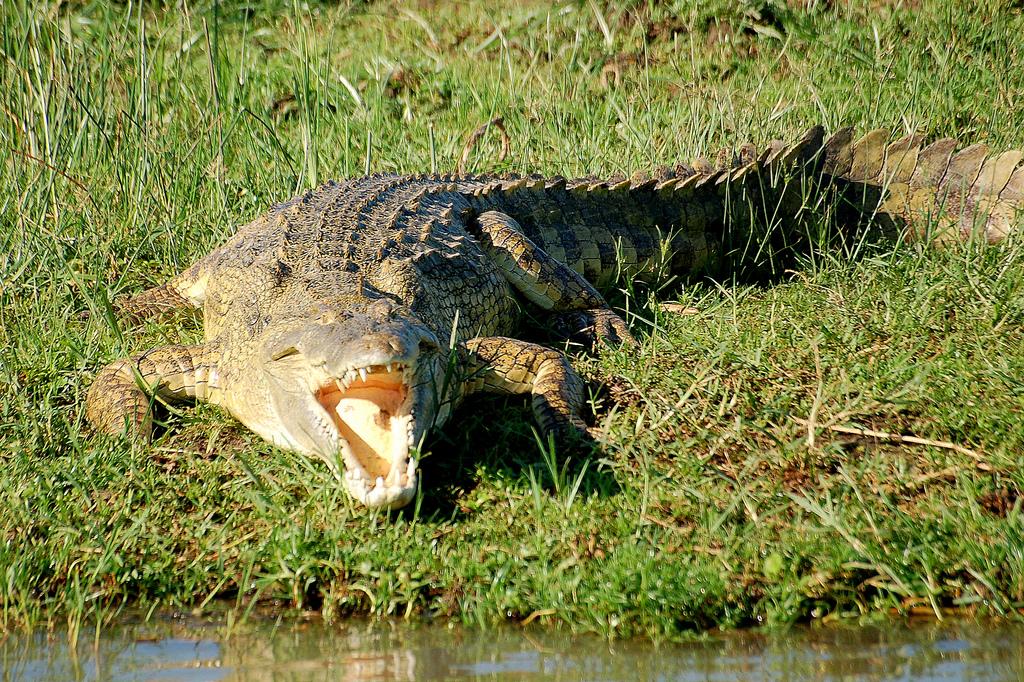 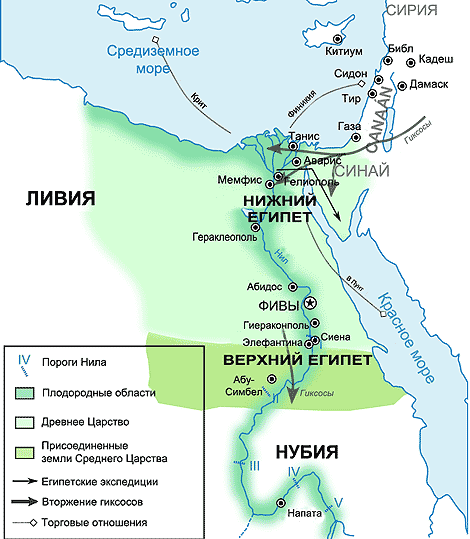 Отправимся в путешествие с севера Египта на юг. Покажите на карте наш маршрут.
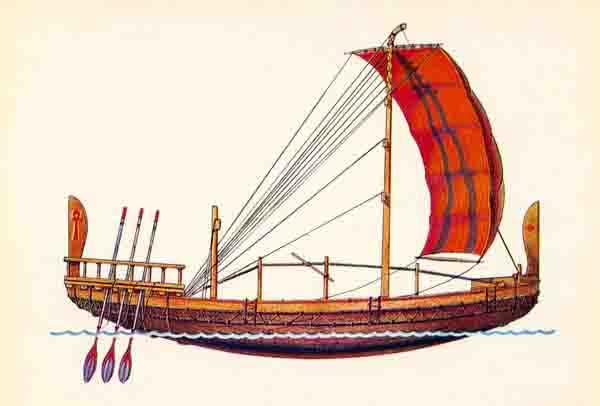 1 порог: Злой бог пустыни, убивший доброго бога Осириса, помогавшего произрастать посевам.
Сет
2.Огромная статуя льва с головой человека
Сфинкс
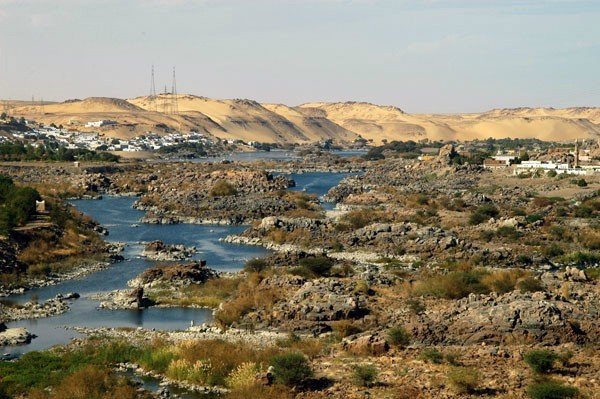 Иероглиф
3)Знак, рисунок , обозначающий слова.
4)Их египтяне рыли для полива полей
Каналы
Загадка
Нил разольётся и оставит
Его на радость людям всем.
За это люди реку славят.
На нём сады благаухают.
Так поспеши его назвать то, что
Воды Нила оставляют.
Ил. Какое значение ила в хозяйственной жизни египтян?
Опишите занятия египтян.
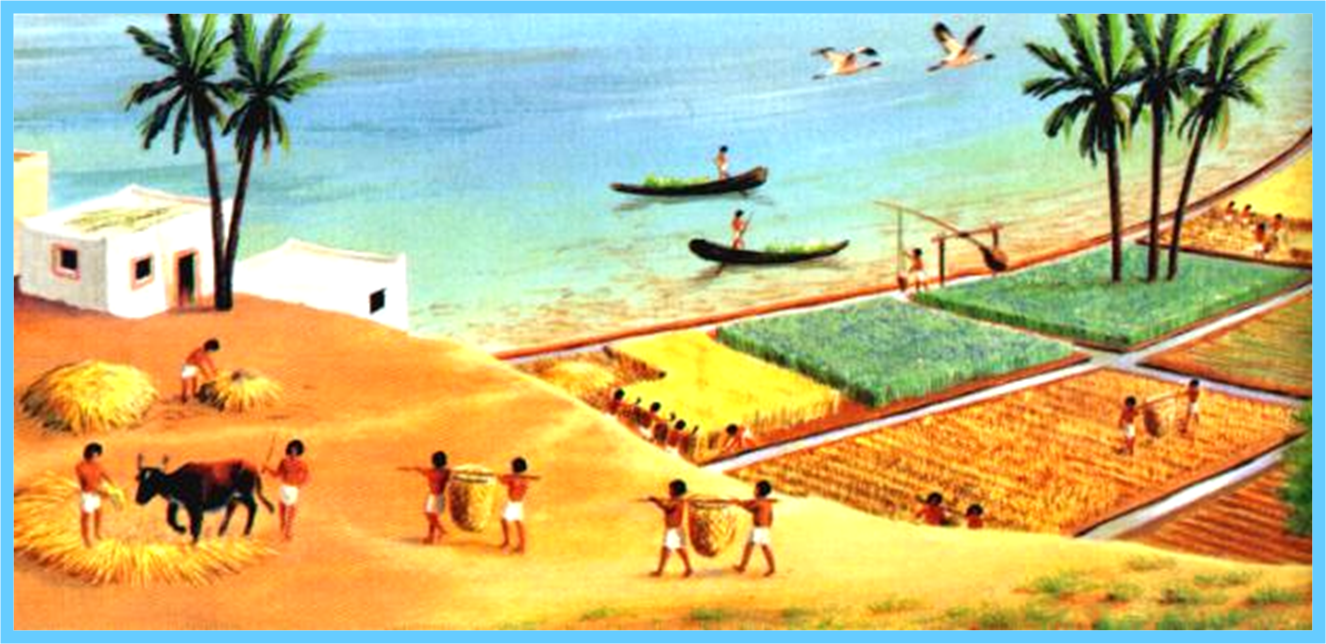 Загадка
Тутмос
Какой в Египте фараон
Захватил больше стран?
То до нашей эры было
Для книг сюжетом послужило.
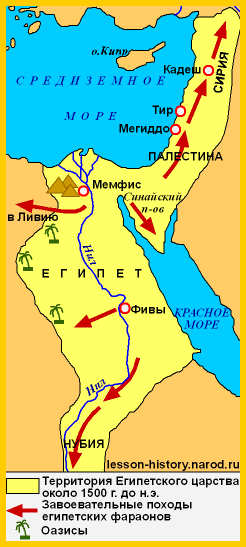 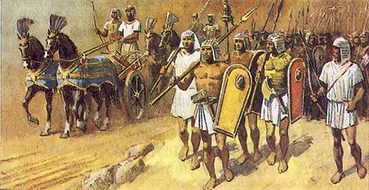 Историческая математика
Египетские воины захватили золота и серебра 966 дебенов и 1 кедет. Переведите величину захваченного золота в современные меры веса, если один дебен равен 91 г, а один кедет – 9,1 г..
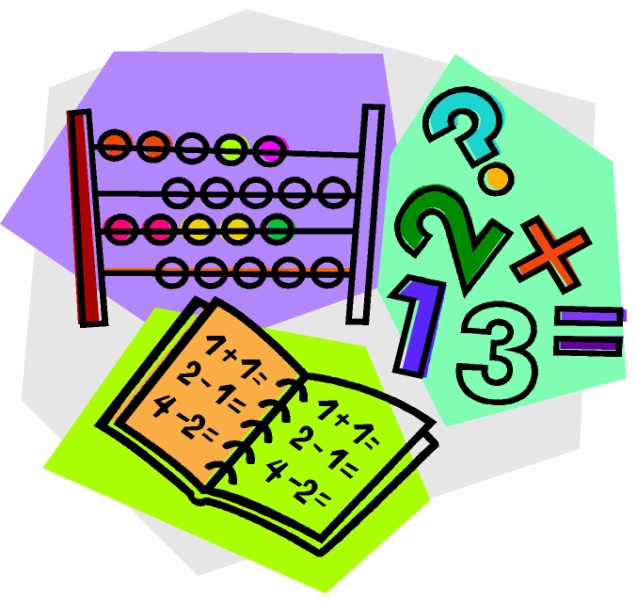 87 кг 915,1г.
Физминутка. Изобразите занятия египтян.
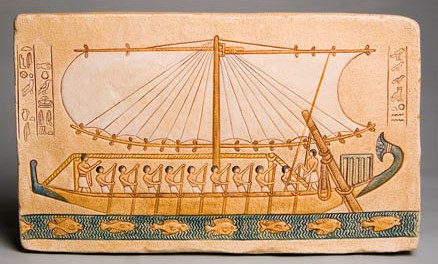 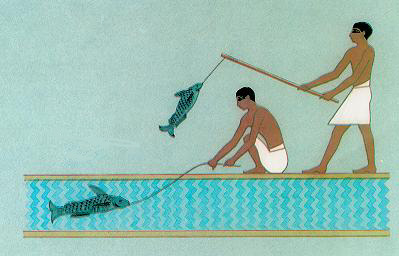 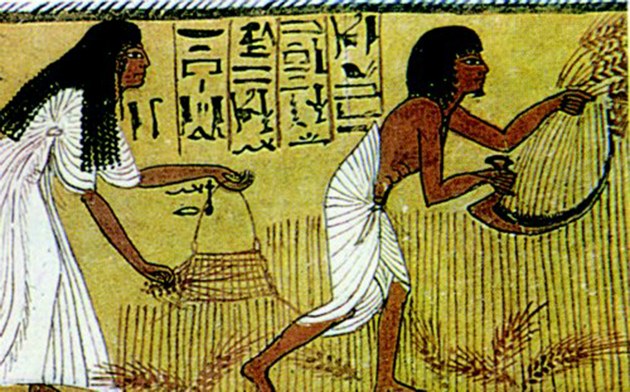 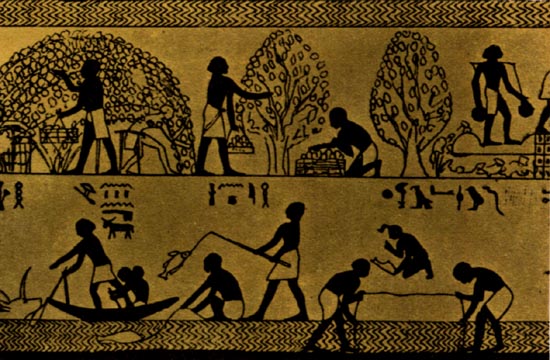 Назовите 7 чудес света. Какое чудо света самое древнее и единственное сохранившееся?
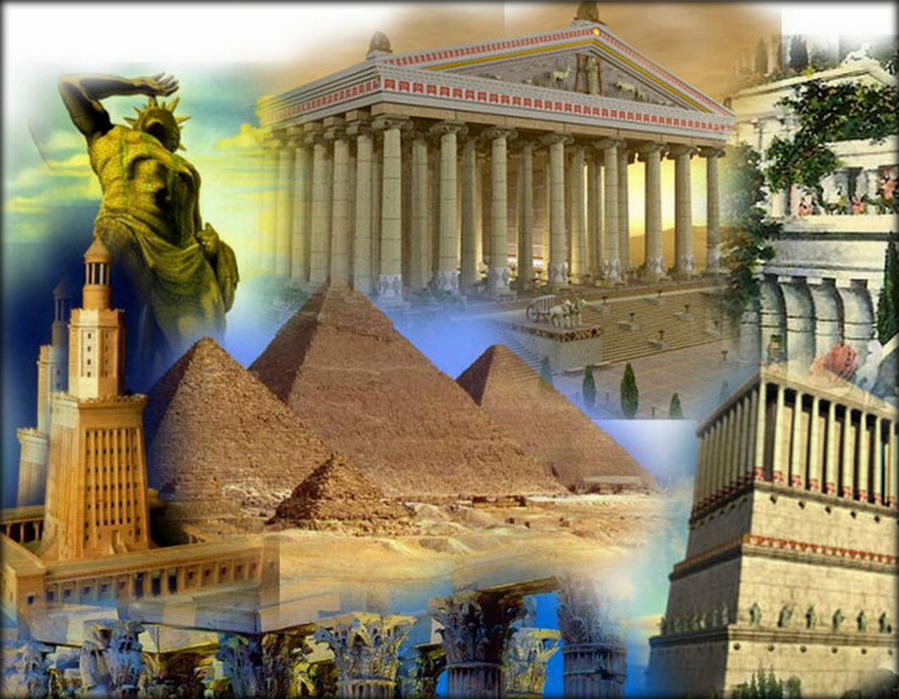 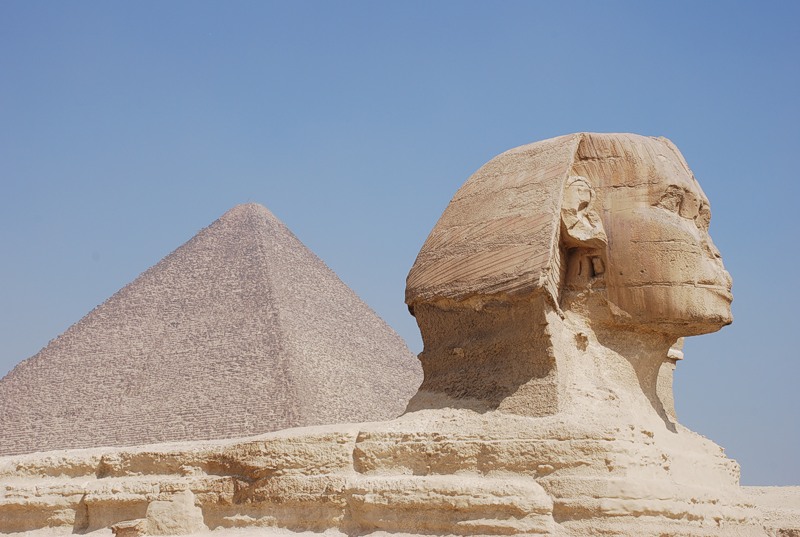 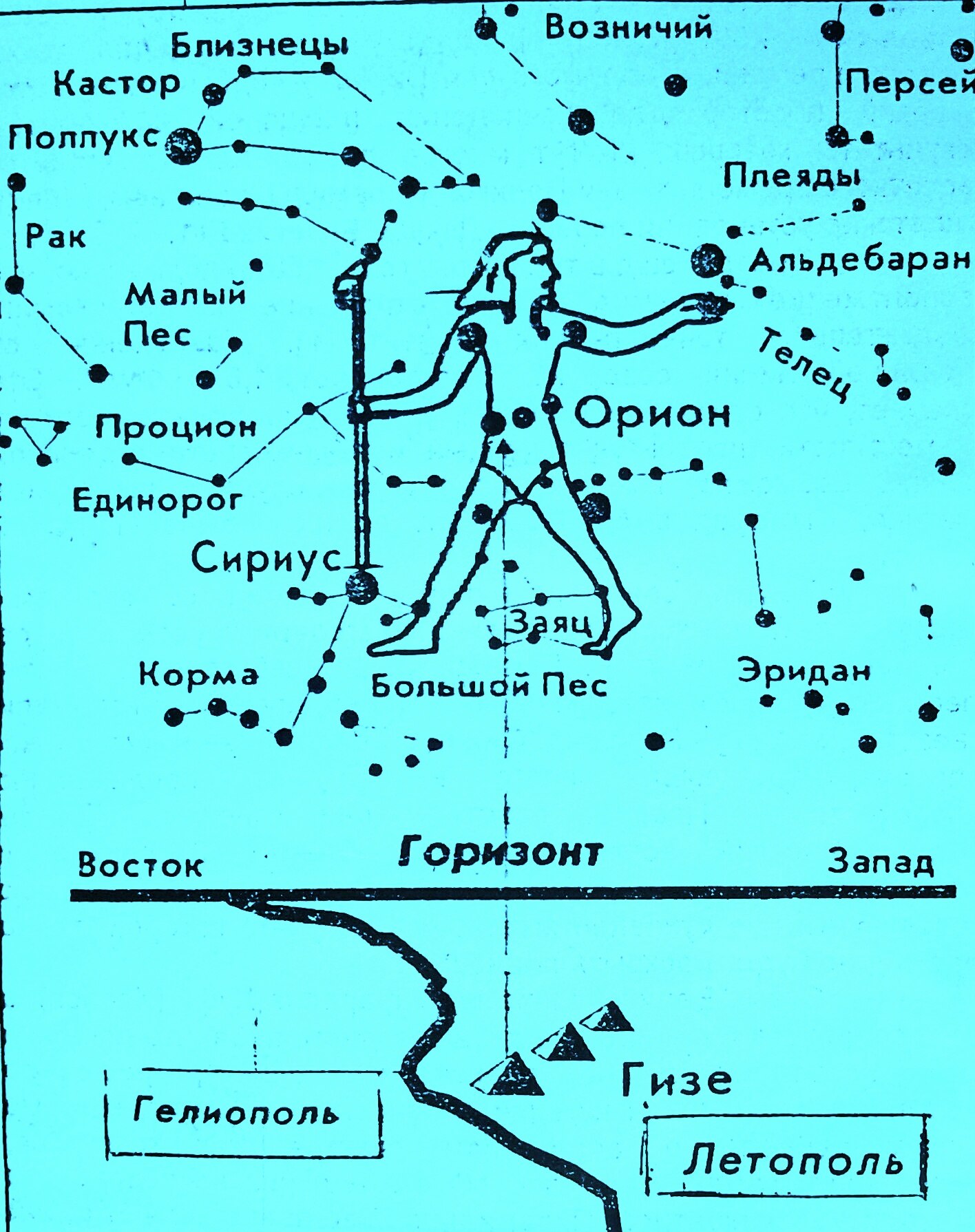 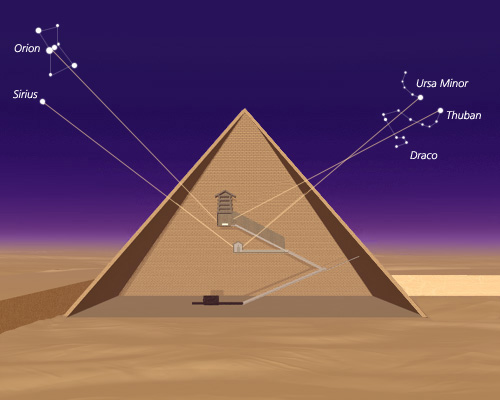 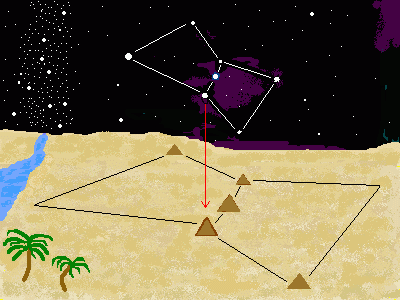 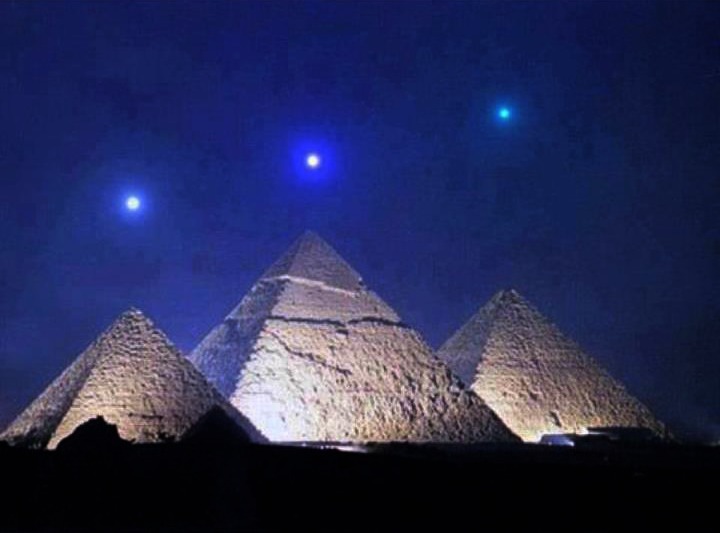 Напишите слова, связанные с  Египтом.
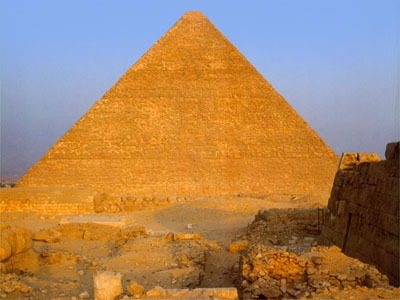 ..

                                                             …
                                                            ….  
                                                           …..
Изобразите в виде пирамиды египетское общество
Ответы
1) 
фараон
Вельможи
Чиновники
Писцы
Ремесленники
Земледелцы
рабы
2
Ра
Тот
Атон
Хеопс
1)Из чего изготавливалось оружие в Древнем Египте?
А)Железа, Б) бронзы, В)меди, Г)стали
 
2)служба в каком роде войск считалась в египетской армии наиболее почётной:
А)пехоте, Б)в охране фараона, В)на боевых колесницах. Г)на кораблях
 
3)Приспособление, позволяющее поливать засушливые земли в Египте?
А)шадуф, Б)санджар,В)такыр, Г)саркофаг
 
4)Как египтяне называли бога Солнца?
А)Ра, Б)Амон, В)Амон-Ра, Г)употреблялись все названия.
 
5)Самая высокая пирамида была воздвигнута в честь:
А)Хеопса, Б)Тутанхамона, В)Тутмоса,Г)Эхнатона.
Рефлексия
Что вам понравилось ? 
     Что вы знали?  
     Что узнали на сегодняшнем уроке? 
     Что хотели бы ещё узнать по теме? 
    
    Как вы оцениваете свою         деятельность на    уроке?